Skill Acquisition
Classification of skill
1
Classification of skill
Trying to classify or group motor skill in sport is an inexact science, because one motor skill involves interlinking many factors. 

A good way to classify a skill is by judging it against several narrow criteria. We will look at a few of these.

open – closed
 
discrete – serial – continuous

gross – fine

self paced – externally paced
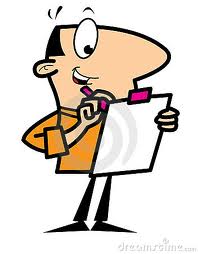 2
Environmental Influence
Open - Closed
This classification concerns the environment in which a skill is performed.


		An open skill is performed in an environment with 			changing factors e.g. passing to a team mate in football.
 
		This skill is directly affected by changing factors such 		as the movement of the ball, the movement of your 			team mate, the surface of the pitch, wind and other 			weather, positions of opposing players etc.



A closed skill is one in which external factors do not
change e.g. throwing a dart. 
The position of the board, type of dart etc. are all 
fixed and will not vary from one throw to the next.
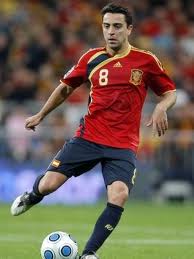 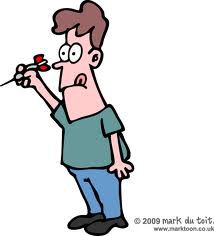 3
Continuity Continuum
Discrete – Serial – Continuous
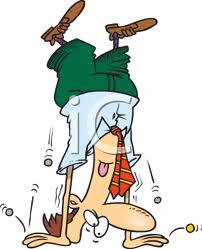 Discrete skills have a definite beginning and a 		definite end e.g. a handstand. Start balanced on 		feet, end balanced on hands. 

			Serial skills are discrete skills linked 				together e.g. a triple jump links a hop, a 			step and a jump.




Continuous skills cannot be easily broken
down into discreet skills as they must be 
performed continually e.g. pedalling a bike.
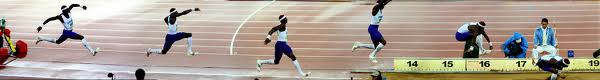 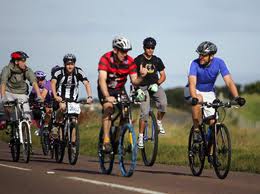 4
Muscular Involvement
Gross - Fine
This classification is based on the size and accuracy of movements. 

Gross skills involve big movements such 
as the leg and arm movements found 
in running.



			Fine skills involve precise, usually 
			smaller movements such as the fine 				adjustments of the wrist when aiming 
			a putt in golf.
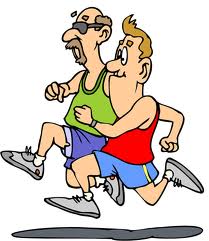 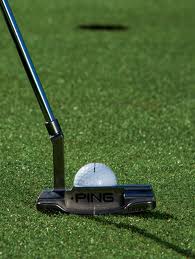 5
Pacing continuum
Self Paced - Externally Paced
The timing or pacing of a skill can be classified according to where the control of the pace lies.

Self paced skills are under the control 
of the performer. 
E.g. throwing a javelin.



			Externally paced skills are dictated to by 			the surrounding environment.
			E.g. timing a rugby tackle correctly to hit a 			moving opponent.
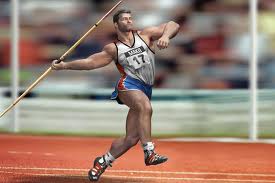 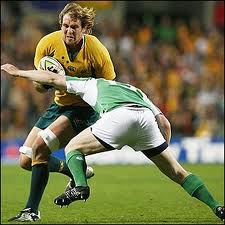 6
Continua
As you have probably already realised skills rarely fit neatly into one of these criteria, they usually have a combination of both/all the features of the criteria. 

To really classify skill, the criteria have to be viewed as a continuum which the skill sits on. The dart throw mentioned earlier as a closed skill could still be affected by background noise, so has small elements of open skill while being predominantly a closed skill.

Here you can see how some different skills fit onto the open closed continuum.
dart 
throw
Pick up a rolling cricket ball
football 
pass
Closed
Open
unless it hits a bump
7
Task-21st September
1) Can you place the pictures of the skills on the correct continuum?
2) Complete the table to bring our knowledge together. 

For each one: 
Name  the skill.
Identify  the type(s) of skill being used.
List  as many abilities as possible the athlete might be drawing on to complete the skill.
Classify  the skill using each of the four continua we have covered today.
Justify  your answers with a short explanation. (Sorry you are past GCSE now).

Working together and discussing answers is fine but please produce your own set of answers. You will need them for exam revision.
Any you don't finish in this lesson please finish at home.
8
Environmental influence
CLOSED
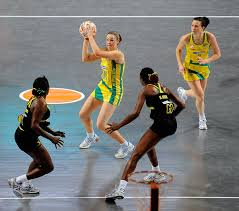 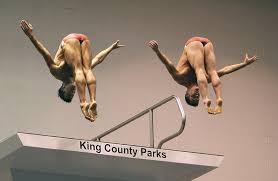 OPEN
Muscular involvement
FINE
GROSS
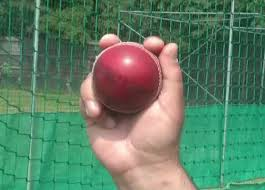 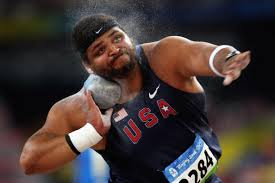 Pacing continuum
SELF-PACED
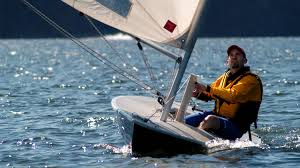 EXTERNALLY PACED
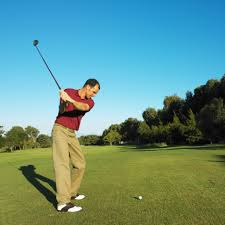 Continuity continuum
SERIAL
DISCRETE
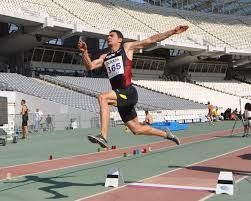 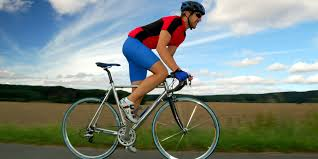 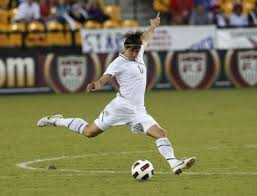 CONTINUOUS
Next week....
Classroom session
We will look at how our brains process and store information.
11